最低賃金改正のお知らせ
高知労働局では、県内すべての労働者に適用される「高知県最低賃金」を改正しました。
令和６年１０月９日から
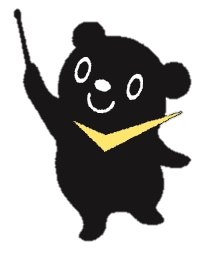 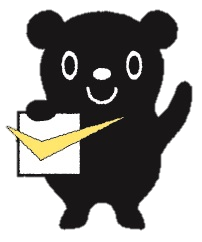 時間額 ９５２円
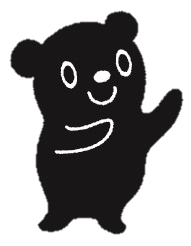 ☆お問い合わせ先
　高知労働局　　賃金室　　☎０８８－８８５－６０２４
　高知　労働基準監督署　　☎０８８－８８５－６０３１
　須崎　労働基準監督署　　☎０８８９－４２－１８６６
　四万十労働基準監督署　　☎０８８０－３５－３１４８
　安芸　労働基準監督署　　☎０８８７－３５－２１２８
昨年より
55円　　up　
だよ
最低賃金改正のお知らせ
高知労働局では、県内すべての労働者に適用される「高知県最低賃金」を改正しました。
昨年より55円　up
だよ
令和６年１０月９日から
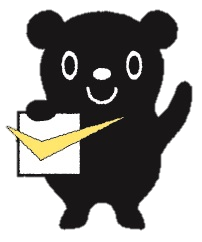 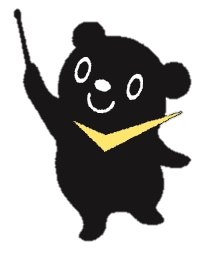 時間額９５２円
☆お問い合わせ先
　高知労働局賃金室　　☎０８８－８８５－６０２４　　○○労働基準監督署　　☎○○○－○○○－○○○○
(注)記載例の○○労働基準監督署及び電話番号については、管轄の監督署及び電話番号をご記載ください。各監督署の管轄については、右表を参考としてください。
最低賃金改正のお知らせ
高知労働局では、県内すべての労働者に適用される「高知県最低賃金」を改正しました。
(注)記載例の○○労働基準監督署及び電話番号については、管轄の監督署及び電話番号をご記載ください。各監督署の管轄については、下表を参考としてください。
令和６年１０月９日から
時間額９５２円
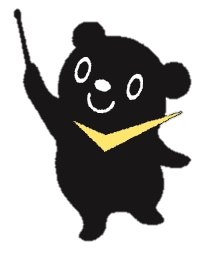 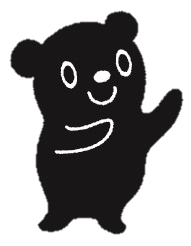 昨年より
55円　up　だよ
☆お問い合わせ先
　高知労働局　　賃金室　　☎０８８－８８５－６０２４
　○○　労働基準監督署　　☎○○○－○○○－○○○○